ТЕМА: Множення
 числа 7
Це число вважається найщасливішим.
КАЛІГРАФІЧНА ХВИЛИНКА
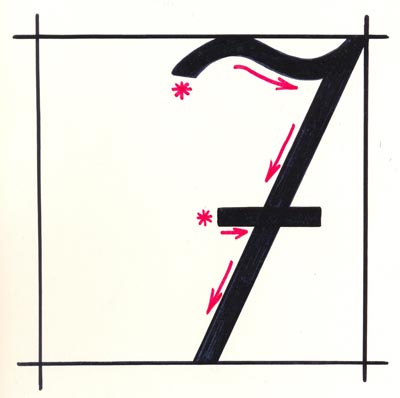 7
АСОЦІАТИВНИЙ КУЩ
Семеро одного не чекають
Сім днів тижня
7
Сім нот
Сім чудес світу
Сім кольорів веселки
«Вовк та семеро козенят»
⤫
1
⤫
⋁
6
9
⤫
8
⋁
12
⤫
10
⤫
9
⤫
15
⋁
18
⋁
24
⤫
34
⤫
14
⤫
20
⋁
30
⤫
40
⤫
56
⤫
18
⋁
36
⋁
42
⤫
24
⤫
35
⤫
63
⋁
⤫
28
48
⋁
54
⤫
45
⤫
27
⤫
61
⤫
6
⋁
60
ПОРАХУЙ  ТРИКУТНИКИ
8
СКЛАДАЄМО ТАБЛИЦЮ
7+7=14
7+7+7=21
7+7+7+7=28
7+7+7+7+7=35
7+7+7+7+7+7=42
7+7+7+7+7+7+7=49
7+7+7+7+7+7+7+7=56
7+7+7+7+7+7+7+7+7=63
7 · 2 =
14
7 · 3 =
21
7 · 4 =
28
7 · 5 =
35
7 · 6 =
42
7 · 7 =
49
7 · 8 =
56
7 · 9 =
63
МОЛОДЦІ!